提公因式法
WWW.PPT818.COM
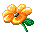 知识回顾
分解因式:
1.a2-12ab+36b2

2.9x2y2+6xy+1

3.a2b2-4c2

4.x4-2x2y2+y4
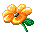 能不能把多项式ab+ac+ad化成积的形式？
因为a(b+c+d)=ab+ac+ad
所以ab+ac+ad=a(b+c+d)
a是多项式ab+ac+ad中各项ab﹑ac﹑ad
都有的因式，称为多项式各项的公因式．
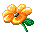 议一议
下列多项式的各项是否有公因式？
如果有，是什么？
ab
(1)a2b+ab2
3x2
(2)3x2-6x3
3ab
(3)9abc-6a2b2
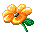 找出下列各式的公因式，填在横线上．
(1)ab,2a2b,3ab2＿＿＿＿＿＿＿＿＿．

(2)6mn2,-18m2n2,24m3n＿＿＿＿＿＿．

(3)7x2y,14xy2z,-35xyz2＿＿＿＿＿＿＿．
ab
6mn
7xy
公因式系数应取各项系数的最大公约数，
字母取各项相同的字母，且各字母的指数
取最小的．
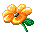 例１　分解因式：
　　　(1)6a3b-9a2b2
           (2)-2m3+8m2-12m
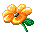 如何分解因式３a(x+y)-2b(x+y)
                       和３(a-1)+a(1-a)
分解因式：
5m(x-y)2-10n(y-x)2
 6a(a-b)3-12(b-a)3
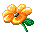 例２　把下列各式分解因式．
　　　(1)-3x2+18x-27
           (2)18a2-50
           (3)2x2y-8xy+8y
如果多项式的各项有公因式，那么就可以
把这个公因式提出来，把多项式化成公因式
与另一个多项式的积的形式，这种分解因式
的方法叫做提公因式法．
注意：１．有公因式要先提公因式．
　　　２．必须分解到每个多项式因式不能
　　　　　分解为止．
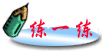 １．如果n是自然数，那么n2+n是
　　奇数还是偶数？
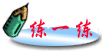 从一块直径为(a+b)的圆形
钢板上截出直径
分别为a和b的两个圆，
求出剩余钢板的面积．
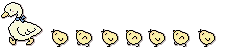 小        结
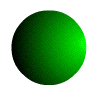 １．有公因式要先提公因式．
２．必须分解到每个多项式因式不能分解为止．
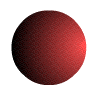 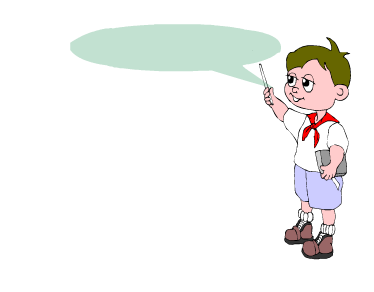